Турнир знатоков русского языка
Работу выполнила:Кучер А. И.учитель начальных классов, педагог дополнительного образованияГБОУ гимназия № 74 г. Санкт-Петербурга
Конкурс 1: «Вопрос- ответ»
Сколько букв в русском алфавите?
33
Чего в русском алфавите больше: гласных букв или гласных звуков?
Гласных букв, их 10, а гласных звуков всего 6
Как называется часть речи, обозначающая действие предмета?
Глагол
Слова какой части речи могут заменять существительные в предложениях?
Местоимения
Как называется главный член предложения, отвечающий на вопросы «кто?» и «что?»
Подлежащее
Какая часть слова служит для связи слов в предложении?
Окончание
Когда у существительных после шипящих на конце слова пишется мягкий знак?
Когда эти существительные женского рода единственного числа
Как называется общая часть родственных слов?
Корень
Конкурс 2: знатоки словарных слов
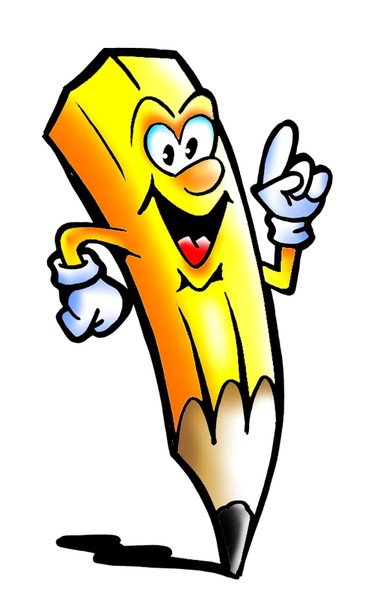 Деревянный кафтан, 
В нем живет цветной Иван, 
Любит он альбом, тетрадь,
А я люблю им рисовать.
а
а
К…р…ндаш
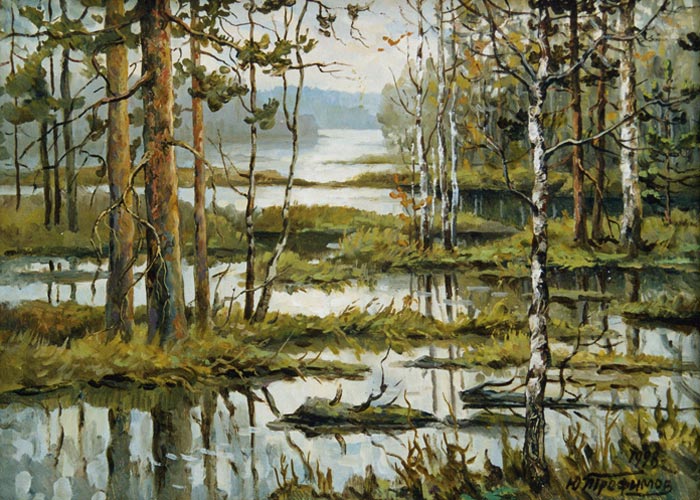 Не вода и не суша – 
На лодке не уплывешь
И ногами не пройдешь.
о
Б…лото
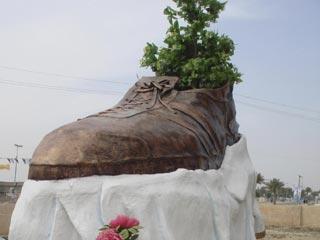 Всегда шагаем мы вдвоем, 
Похожие, как братья
Мы за обедом под столом,
А ночью – под кроватью
Б…тинки
о
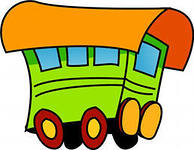 Я зашел в зеленый дом
И недолго пробыл в нем
Оказался этот дом 
Быстро в городе другом.
а
В…гон
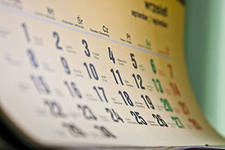 Каждый день роняет листочек.
А как год пройдет – 
Последний листик отпадет
К…л…ндарь
а
е
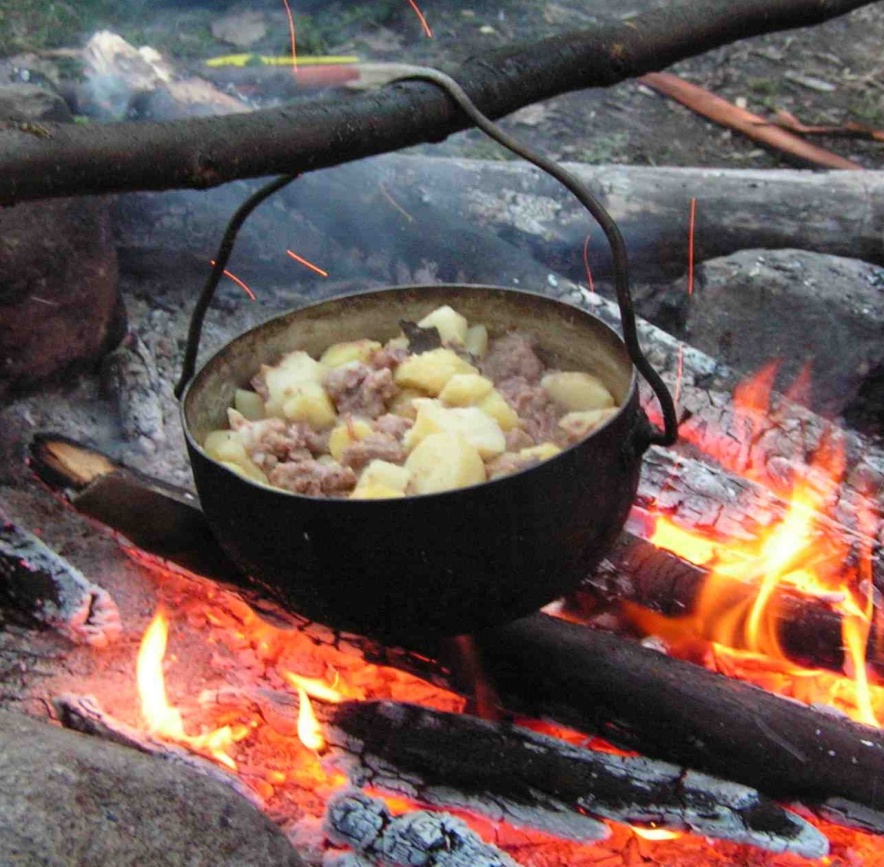 На привале нам помог:
Суп варил, картошку пек.
Для похода он хорош,
Да с собой не понесешь…
…гонь и к…стер
О
о
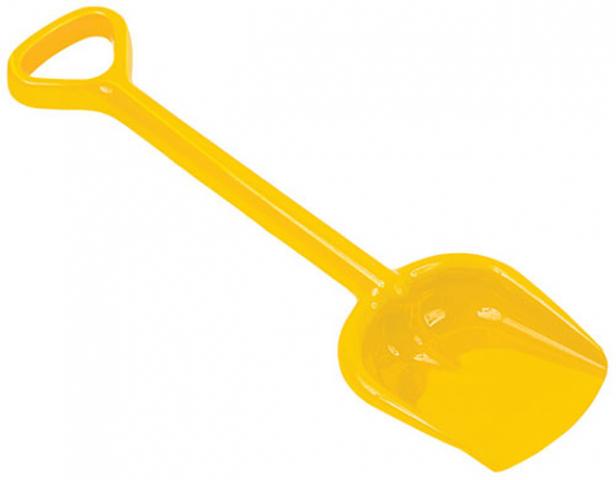 Я землю копала – 
Ничуть не устала.
А кто со мной копал,
Тот и устал.
о
Л…пата
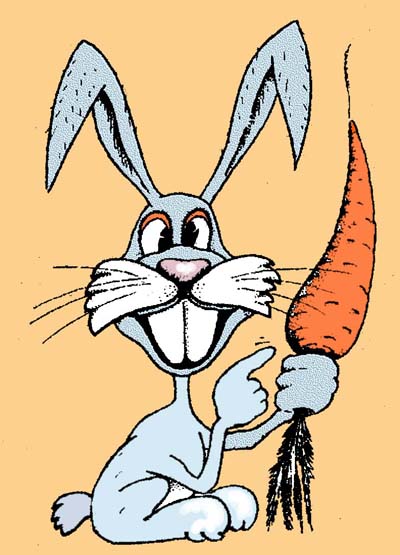 Красный нос в землю врос,
А зеленый хвост не нужен,
Нужен только красный нос.
о
М…рковь
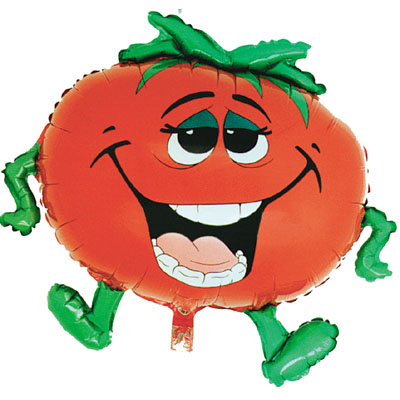 Как на нашей грядке
Выросли загадки –
Сочные да крупные,
Вот такие круглые.
Летом зеленеют,
К осени краснеют.
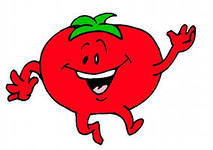 П…м…доры
о
и
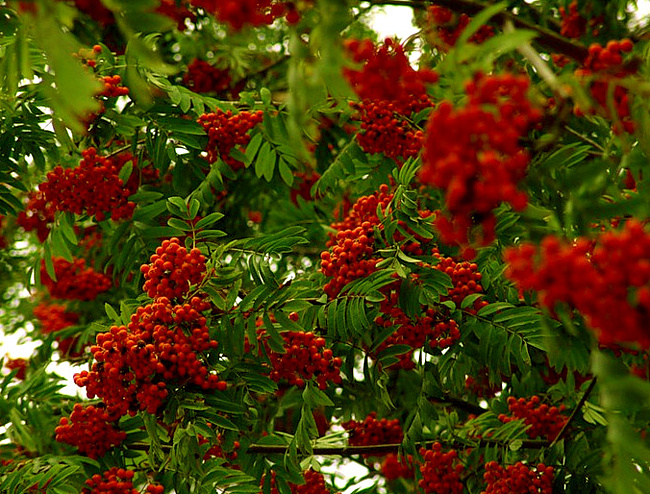 Осень в сад 
К нам пришла,
Красный факел зажгла.
Здесь дрозды,
Скворцы снуют
И, галдя, его клюют.
я
Р…бина
Конкурс 3: Ребусы
КО
подкова
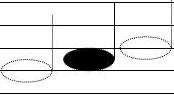 ТВА
К
ВА
клятва
красиво
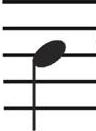 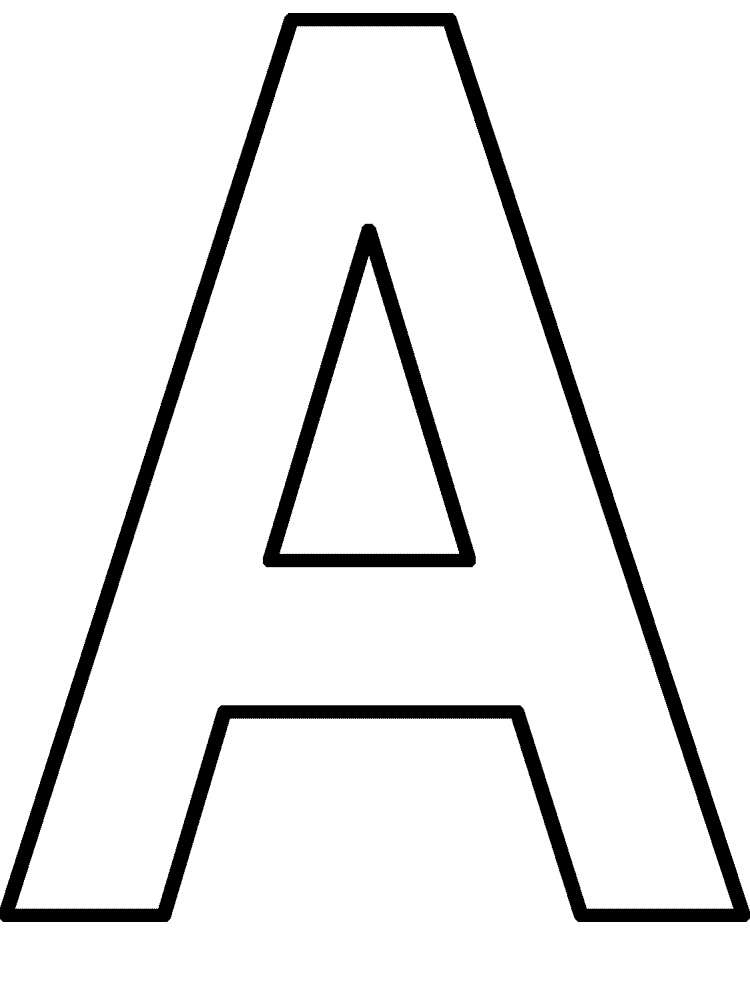 КРА
ВО
и
Н
КОМ
комната
ТА
Иван
3
КАР
ДЖ
И
100
РИЯ
картридж
история
Конкурс 4: собери пословицу
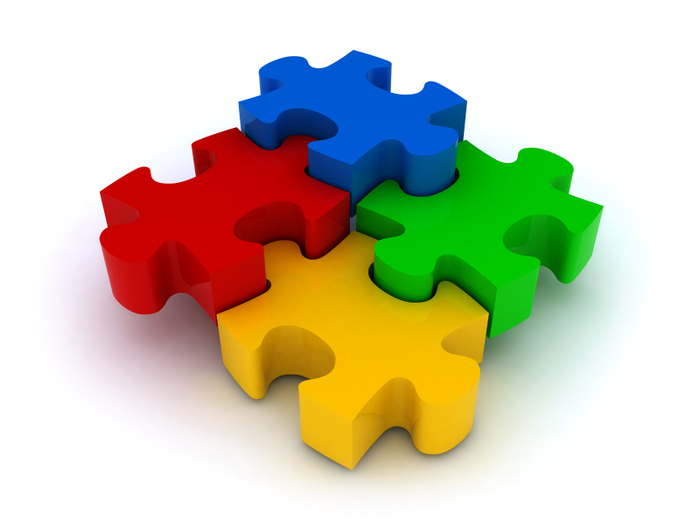 сердитых
возят
воду
на
час
упустишь
минутку
потеряешь
Конкурс 5. «Капитаны, вперед!»
Орфограмма
Ор  о        ма
ф
г
р
а
м
Спасибо за внимание!
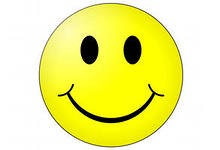